Business Statistics
Simple Linear Regression
This lecture flows well with 
Statistics for Business and Economics, Anderson, Sweeney, and Williams, 13th edition, chapter 14.
Simple Linear Regression
Simple Linear Regression Model
Least Squares Method
Coefficient of Determination
Model Assumptions
Testing for Significance
Simple Linear Regression
Managerial decisions often are based on the relationship between two or more variables.
Regression analysis can be used to develop an equation showing how the variables are related.
The variable being predicted is called the dependent variable and is denoted by y.
The variables being used to predict the value of the dependent variable are called the independent variables and are denoted by x.
Simple Linear Regression
Simple linear regression involves one independent variable and one dependent variable.
The relationship between the two variables is approximated by a straight line.
Regression analysis involving two or more independent variables is called multiple regression.
Simple Linear Regression
Simple Liner Regression fits a line which minimizes the sum of the squared errors?
y
This line is considered BLUE (Best Linear Unbiased Estimator), and under certain conditions is accepted as a good description or predictor of the data.
error
error
0
x
Simple Linear Regression Model
The equation that describes how y is related to x and an error term is called the regression model.
The simple linear regression model is:
y = b0 + b1x + e
where:
    b0 and b1 are called parameters of the model. 
    e  is a random variable called the error term.
Simple Linear Regression Equation
The simple linear regression equation is:
E(y) = 0 + 1x
Graph of the regression equation is a straight line.
b0 is the y intercept of the regression line.
b1 is the slope of the regression line.
E(y) is the expected value of y for a given x value.
Simple Linear Regression Equation
Quantity
This linear equation minimizes the sum of squared errors.
120
100
80
60
error (-14.53)
40
error (+9.80)
20
0
$3.00
Price
$2.00
$4.00
$5.00
$0
$1.00
Simple Linear Regression Equation
Positive Relationship
No Relationship
Negative Relationship
E(y)
E(y)
E(y)
Regression line
b0
Regression line
Regression line
b0
Slope b1
is positive
b0
Slope b1
is positive
Slope b1
is positive
x
x
x
Estimated Simple Linear Regression Equation
The estimated simple linear regression equation
The graph is called the estimated regression line.
b0 is the y intercept of the line.
b1 is the slope of the line.
Estimation Process
Regression Model: y = b0 + b1x +e
Regression Equation: E(y) = b0 + b1x with unknown parameters: b0, b1
Data:
          x        y

          x1      y1
           .       .
           .       . 
          xn     yn
Estimated Regression Equation
Least Squares Method
Least Squares Criterion
where:
             yi = observed value of the dependent variable
	  for the ith observation
Least Squares Method
Slope for the Estimated Regression Equation
where:
             xi = value of independent variable for ith observation
yi = value of dependent variable for ith observation
y-Intercept for the Estimated Regression Equation
Simple Linear Regression
Example:  Tractor Sales
Right Implement sells agriculture equipment in central Kentucky.  As part of new advertising campaign Right Implement runs one or more television commercials during the weekend preceding a special sales weeks.  Data from a sample of 5 previous sales are shown on the next slide.
Simple Linear Regression
Example:  Reed Auto Sales
Number of
 TV Ads (x)
Number of
Tractors Sold (y)
1
3
2
1
3
14
24
18
17
27
Sx = 10
Sy = 100
Estimated Regression Equation
Slope for the Estimated Regression Equation
y-Intercept for the Estimated Regression Equation
Estimated Regression Equation
How it was done
Using Excel’s Chart Tools for
Scatter Diagram & Estimated Regression Equation
Actual tractor sales was 27 the model estimated 25 sales
How it was done
Coefficient of Determination
Relationship Among SST, SSR, SSE
SST    =    SSR    +    SSE
where:
	     SST = total sum of squares
	     SSR = sum of squares due to regression
	     SSE = sum of squares due to error
Coefficient of Determination
The coefficient of determination is:
r2 = SSR/SST
where:
	SSR = sum of squares due to regression
	SST = total sum of squares
Coefficient of Determination
r2 = SSR/SST = 100/114 =   .8772
The regression relationship is very strong; 87.72% of the variability in the number of tractors sold can be explained by the linear relationship between the number of TV ads and the number of tractors sold.
Using Excel to Compute the Coefficient of Determination
r 2
= 0.87719
The model can explanation 88% of the total data variation
How it was done
Sample Correlation Coefficient
Sample Correlation Coefficient
rxy =    +.9366
Assumptions About the Error Term e
1.  The error   is a random variable with mean of zero.
2.  The variance of  , denoted by  2, is the same for all values of the independent variable.
3.  The values of   are independent.
4.  The error   is a normally distributed random variable.
Testing for Significance
To test for a significant regression relationship, we must conduct a hypothesis test to determine whether the value of b1 is zero.
Two tests are commonly used:
t Test
F Test
and
Both the t test and F test require an estimate of s 2, the variance of e  in the regression model.
Testing for Significance
An Estimate of s 2
The mean square error (MSE) provides the estimate of s 2, and the notation s2 is also used.
s 2 = MSE = SSE/(n - 2)
where:
Testing for Significance
An Estimate of s
To estimate s, we take the square root of s2.
The resulting s is called the standard error of the estimate.
Testing for Significance:  t  Test
Hypotheses:

		        		
		        		

Test Statistic:
H0: b1 = 0
Ha: b1 ≠ 0
where
Testing for Significance:  t  Test
Rejection Rule:
Reject H0 if p-value < a 
or  t < -tor t > t
where:  
     t is based on a t  distribution
     with n - 2 degrees of freedom
Testing for Significance:  t  Test
1.  Determine the hypotheses:
H0: b1 = 0
Ha: b1 ≠ 0
2.  Specify the level of significance:
a  = .05
3.  Select the test statistic:
4.  State the rejection rule:
Reject H0 if p-value < .05
or |t| > 3.182 (with
3 degrees of freedom)
Testing for Significance:  t  Test
5.  Compute the value of the test statistic:
6.  Determine whether to reject H0:
t = 4.541 provides an area of .01 in the upper tail.  Hence, the p-value is less than .02.  (Also,
t = 4.63 > 3.182.)  We can reject H0.
Confidence Interval for 1
We can use a 95% confidence interval for 1 to test the hypotheses just used in the t test.
H0 is rejected if the hypothesized value of 1 is not included in the confidence interval for 1.
The form of a confidence interval for 1 is:
Confidence Interval for 1
Rejection Rule:
Reject H0 if 0 is not included in the confidence interval for 1.
95% Confidence Interval for 1:
= 5 +/- 3.182(1.08) = 5 +/- 3.44   or   1.56 to 8.44
Conclusion:
0 is not included in the confidence interval.  Reject H0
Testing for Significance: F  Test
Hypotheses:

		        		
		       		

Test Statistic:
H0: b1 = 0
Ha: b1 ≠ 0
F = MSR/MSE
Rejection Rule:
Reject H0 if: p-value < a or F > F
where:
	F is based on an F distribution with
	1 degree of freedom in the numerator and
	n - 2 degrees of freedom in the denominator
Testing for Significance: F  Test
1.  Determine the hypotheses:
H0: b1 = 0
Ha: b1 ≠ 0
2.  Specify the level of significance:
a  = .05
3.  Select the test statistic:
F = MSR/MSE
4.  State the rejection rule:
Reject H0 if p-value < .05 or F > 10.13 
(with 1 d.f. in numerator and 3 d.f. in denominator)
Testing for Significance: F  Test
5.  Compute the value of the test statistic:
F = MSR/MSE = 100/4.667 = 21.43
6.  Determine whether to reject H0:
F = 17.44 provides an area of .025 in the upper tail.  Thus, the p-value corresponding to F = 21.43 is less than .025.  Hence, we reject H0.
The statistical evidence is sufficient to conclude that we have a significant relationship between the number of TV ads aired and the number of tractors sold.
Some Cautions about the Interpretation of Significance Tests
Rejecting H0: b1 = 0 and concluding that the relationship between x and y is significant does not enable us to conclude that a cause-and-effect relationship is present between x and y.
Just because we are able to reject H0: b1 = 0 and demonstrate statistical significance does not enable us to conclude that there is a linear relationship between x and y.
Using the Estimated Regression Equation for Estimation and Prediction
A confidence interval is an interval estimate of the mean value of y for a given value of x.
A prediction interval is used whenever we want to predict an individual value of y for a new observation corresponding to a given value of x.
The margin of error is larger for a prediction interval.
Using the Estimated Regression Equation for Estimation and Prediction
Confidence Interval Estimate of E(y*)
Prediction Interval Estimate of y*
where:
	confidence coefficient is 1 -   and t/2 is based on a t distribution with n - 2 degrees of freedom
Point Estimation
If 3 TV ads are run prior to a sale, we expect the mean number of tractors sold to be:
Confidence Interval for E(y*)
Confidence Interval for E(y*)
The 95% confidence interval estimate of the mean number of tractors sold when 3 TV ads are run is:
25 + 3.1824(1.4491)
25 + 4.61
20.39 to 29.61 tractors
Prediction Interval for y*
Estimate of the Standard Deviation of an Individual Value of y*
spred = 2.16025(1.20416) =    2.6013
Prediction Interval for y*
The 95% prediction interval estimate of the number of tractors sold in one particular week when 3 TV ads are run is:
25 + 3.1824(2.6013)
25 + 8.28
16.72 to 33.28 tractors
Using Excel’s Regression Tool Output
Residual Analysis
If the assumptions about the error term e  appear questionable, the hypothesis tests about the significance of the regression relationship and the interval estimation results may not be valid.
The residuals provide the best information about e .
Residual for observation  i
Much of the residual analysis is based on an examination of graphical plots.
Residual Plot Against x
If the assumption that the variance of e  is the same for all values of x is valid, and the assumed regression model is an adequate representation of the relationship between the variables, then the residual plot should give an overall impression of a horizontal band of points.
Residual Plot Against x
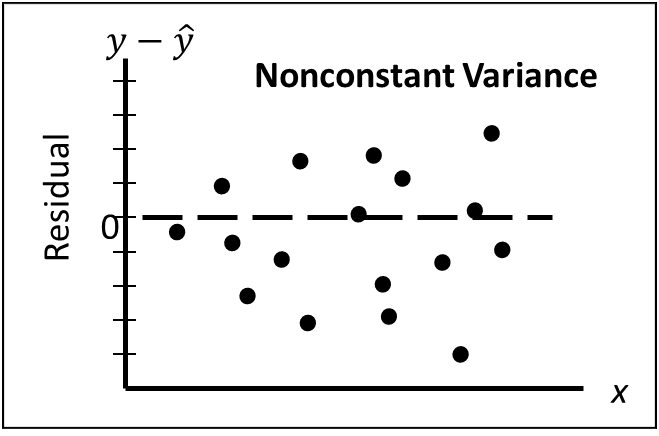 Good Pattern
Model Form Not Adequate
Residual
Residual
0
0
x
x
Residual Plot Against x
Residuals
Observation
Predicted tractors sold
Residuals
1
15
-1
2
25
-1
3
20
-2
4
15
2
5
25
2
Residual Plot Against x
Standardized Residuals
Standardized Residual for Observation i
where:
Standardized Residual Plot
The standardized residual plot can provide insight about the assumption that the error term e  has a normal distribution.
If this assumption is satisfied, the distribution of the standardized residuals should appear to come from a standard normal probability distribution.
Standardized Residual Plot
Standardized Residuals
Standardized
Observation
Predicted y
Residual
Residual
-1
-0.5345
15
1
-1
-0.5345
25
2
20
-2
-1.0690
3
2
1.0690
4
15
25
2
1.0690
5
Standardized Residual Plot
All of the standardized residuals are between –1.5 and +1.5 indicating that there is no reason to question the assumption that e has a normal distribution.
Outliers and Influential Observations
Detecting Outliers
An outlier is an observation that is unusual in comparison with the other data.
Minitab classifies an observation as an outlier if its standardized residual value is < -2 or > +2.
This standardized residual rule sometimes fails to identify an unusually large observation as being an outlier.
This rule’s shortcoming can be circumvented by using studentized deleted residuals.
The |i th studentized deleted residual| will be larger than the |i th standardized residual|.